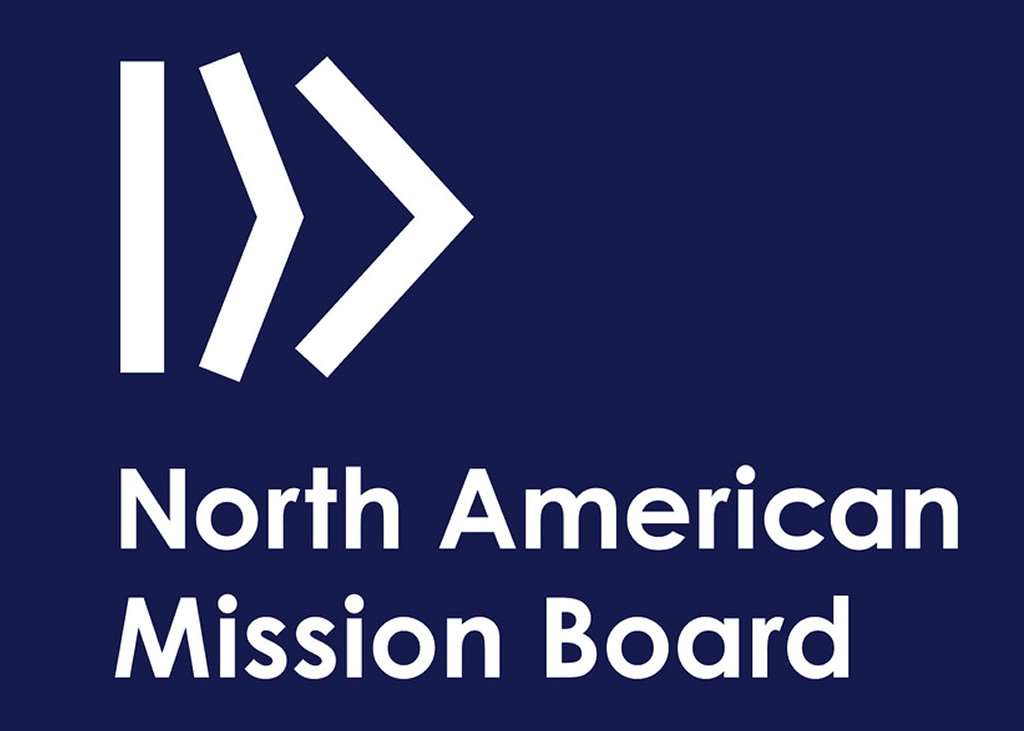 Scripture: 

This is how we have come to know love: He laid down his life for us. We should also lay down our lives for our brothers and sisters. If anyone has this world’s goods and sees a fellow believer in need but withholds compassion from him—how does God’s love reside in him? Little children, let us not love in word or speech, but in action and in truth.  1 John 3:16-18 (CSB)
The Need For Revitalization
1. September 2016: “4,500 SBC Churches will close in the next 5 years.” – Mark Clifton, North American Mission Board
2. Pre-Covid – 82% of churches were plateaued or declining.
3. Early Covid: “1 out of every 5 churches will close in the next 15 months.” – George Barna & Thom Rainer
4. Post-Covid – “Between 10 and 15,000 US churches will close their doors next year.” – Thom Rainer
9 out of 10 churches need revitalization
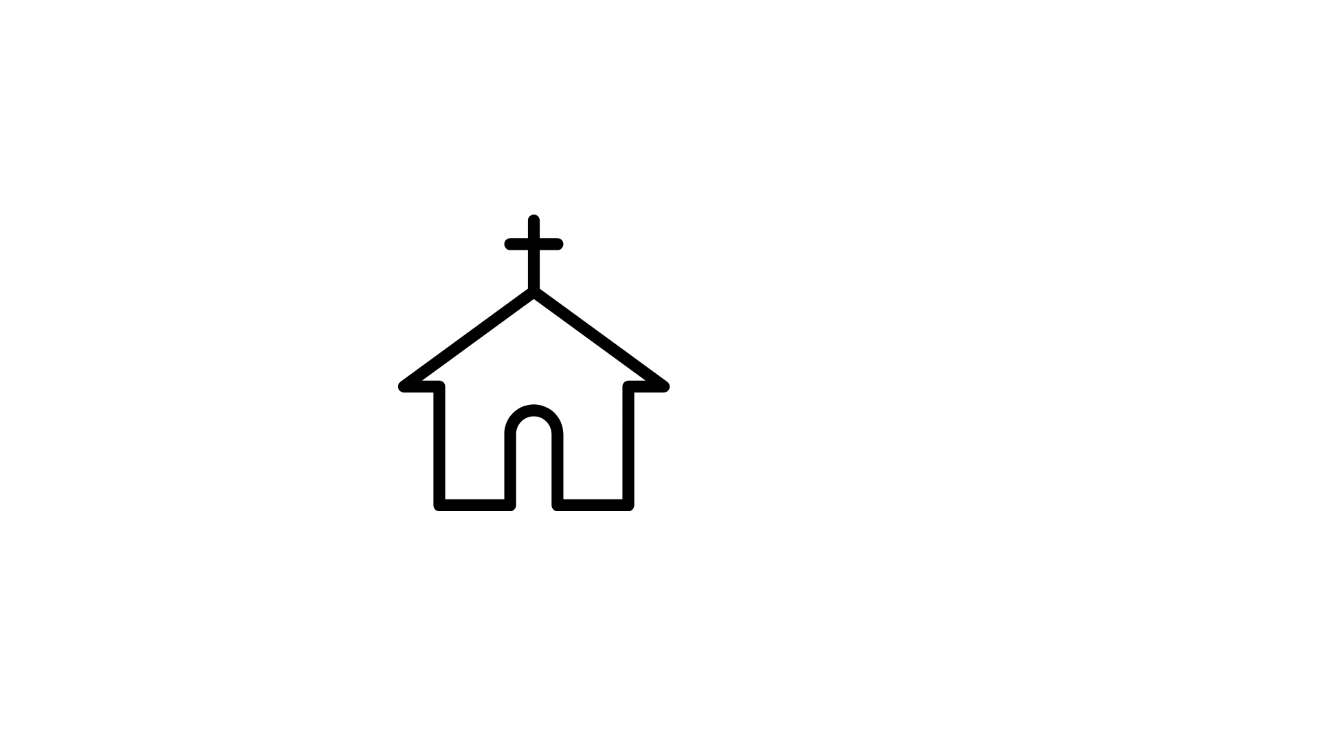 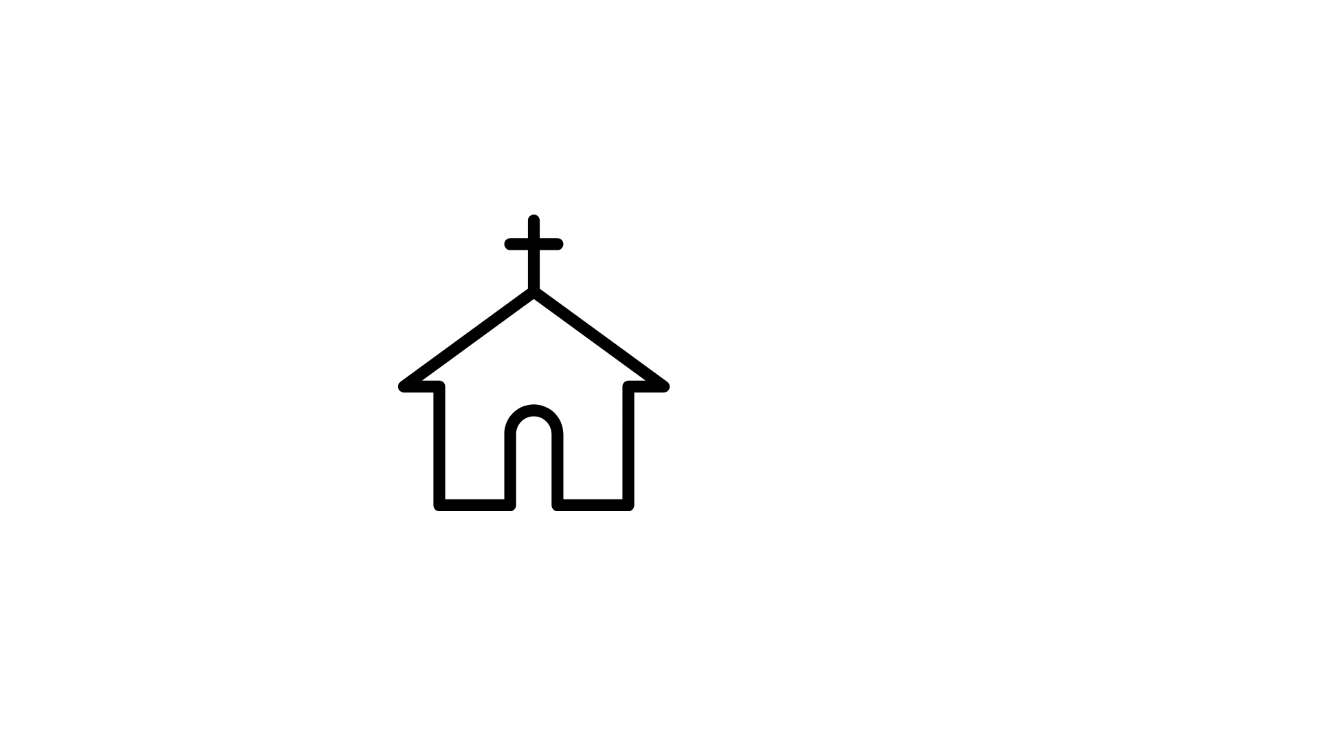 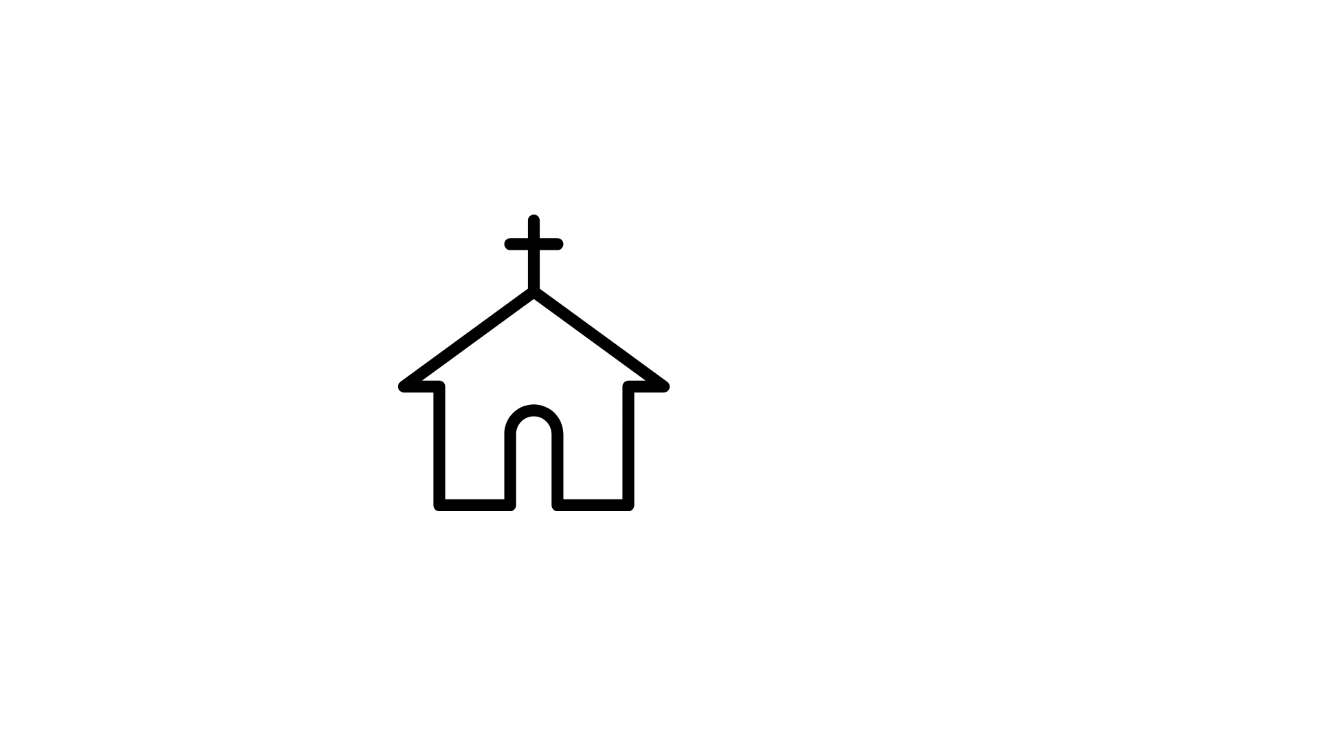 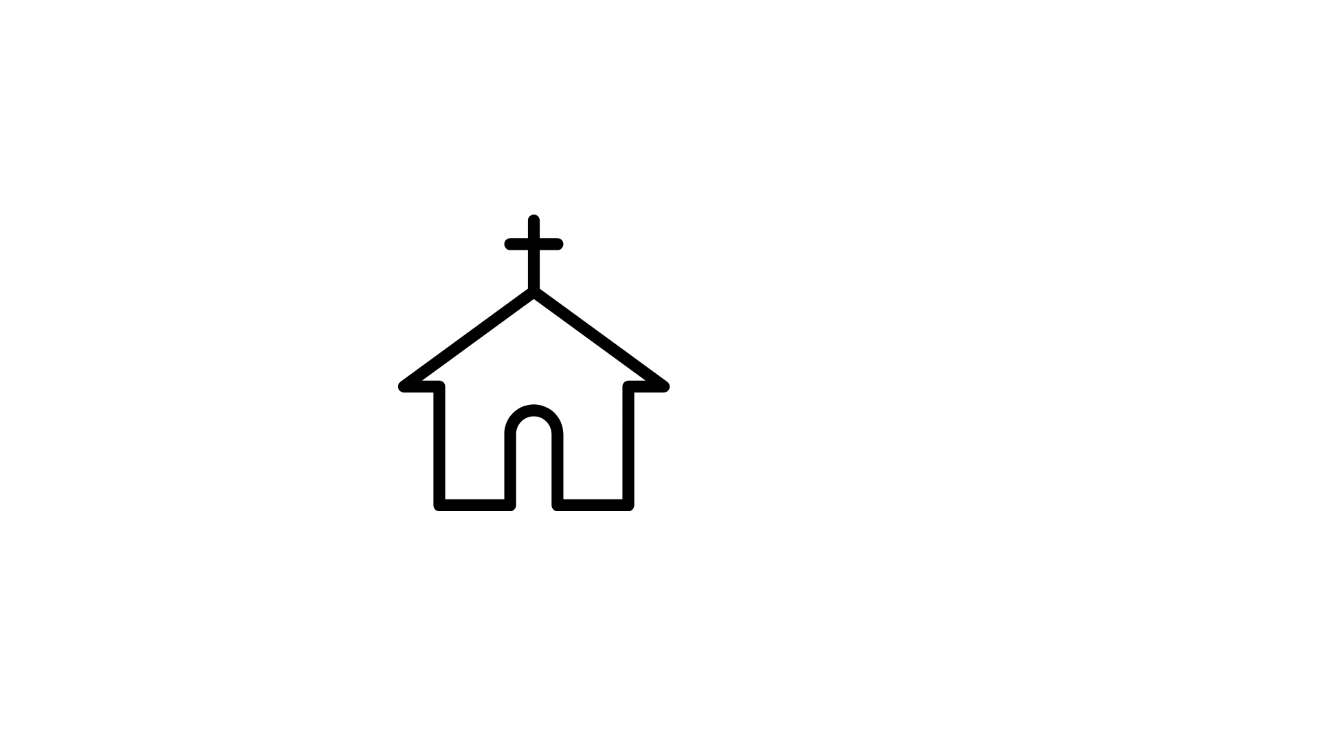 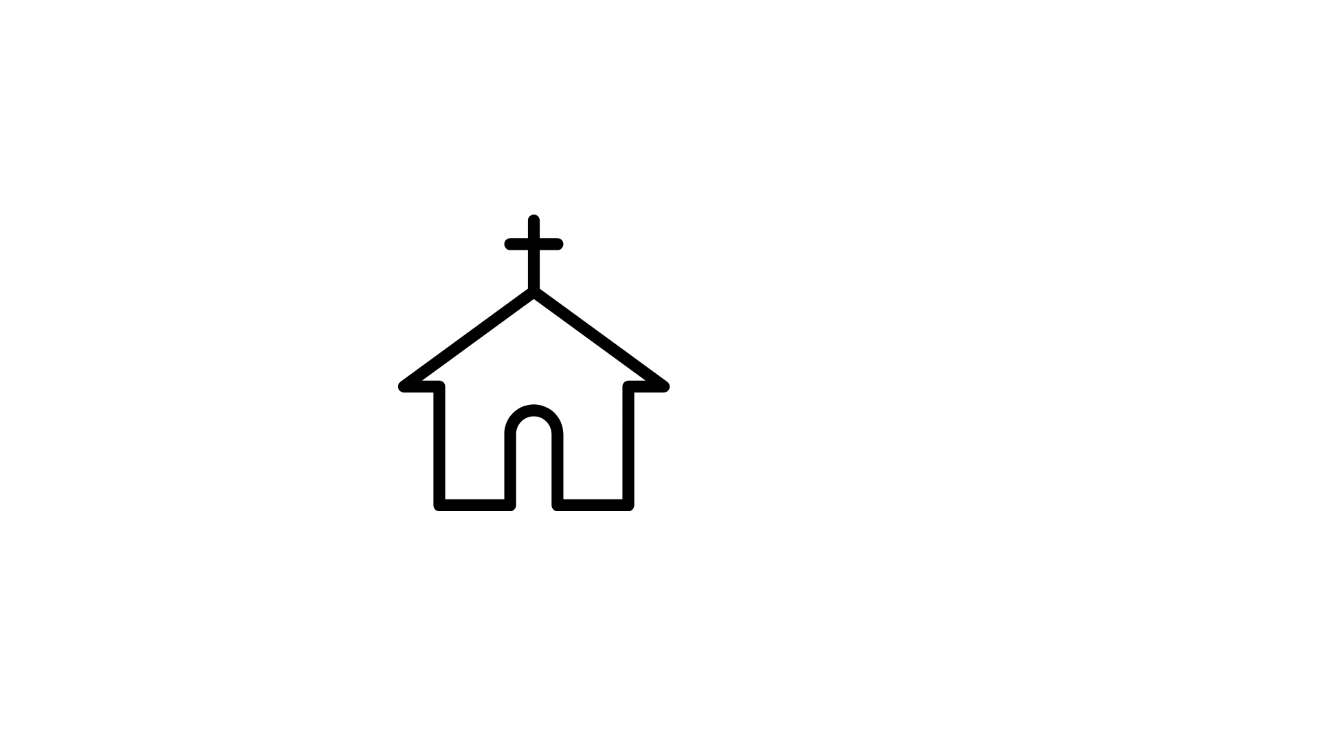 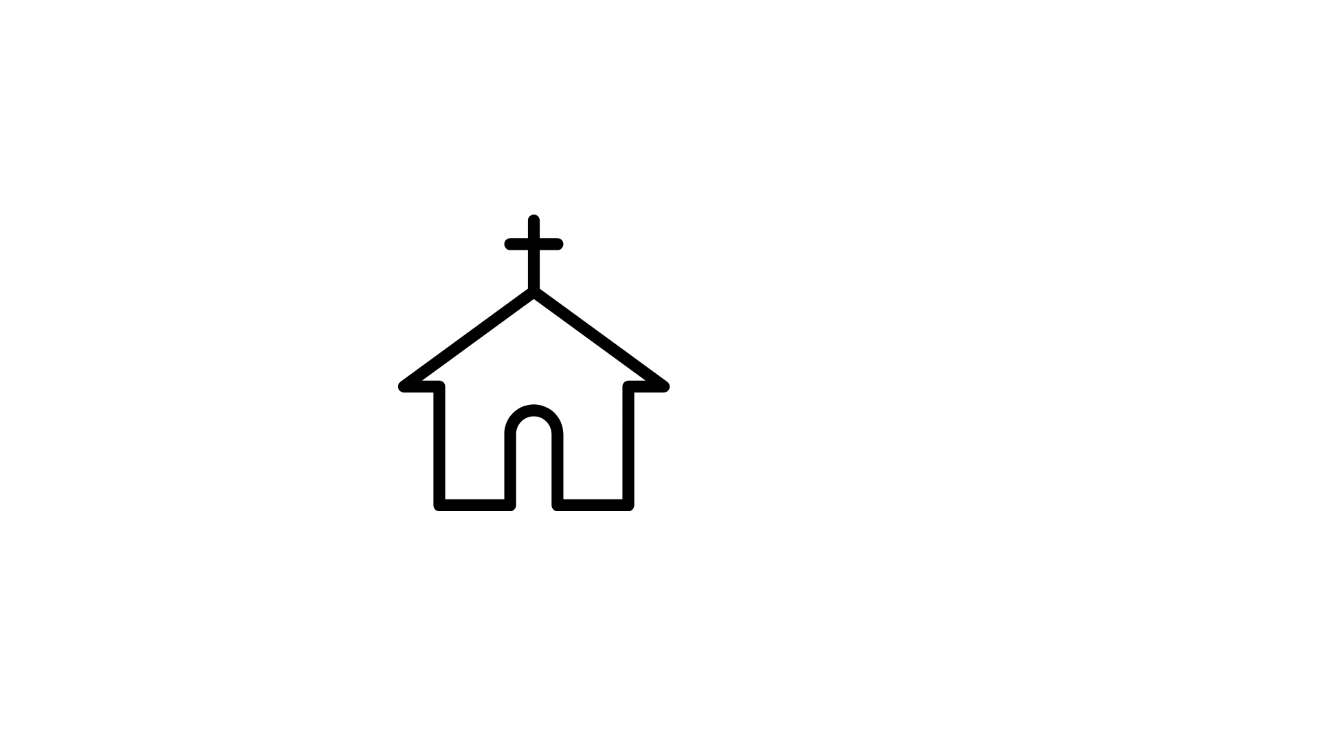 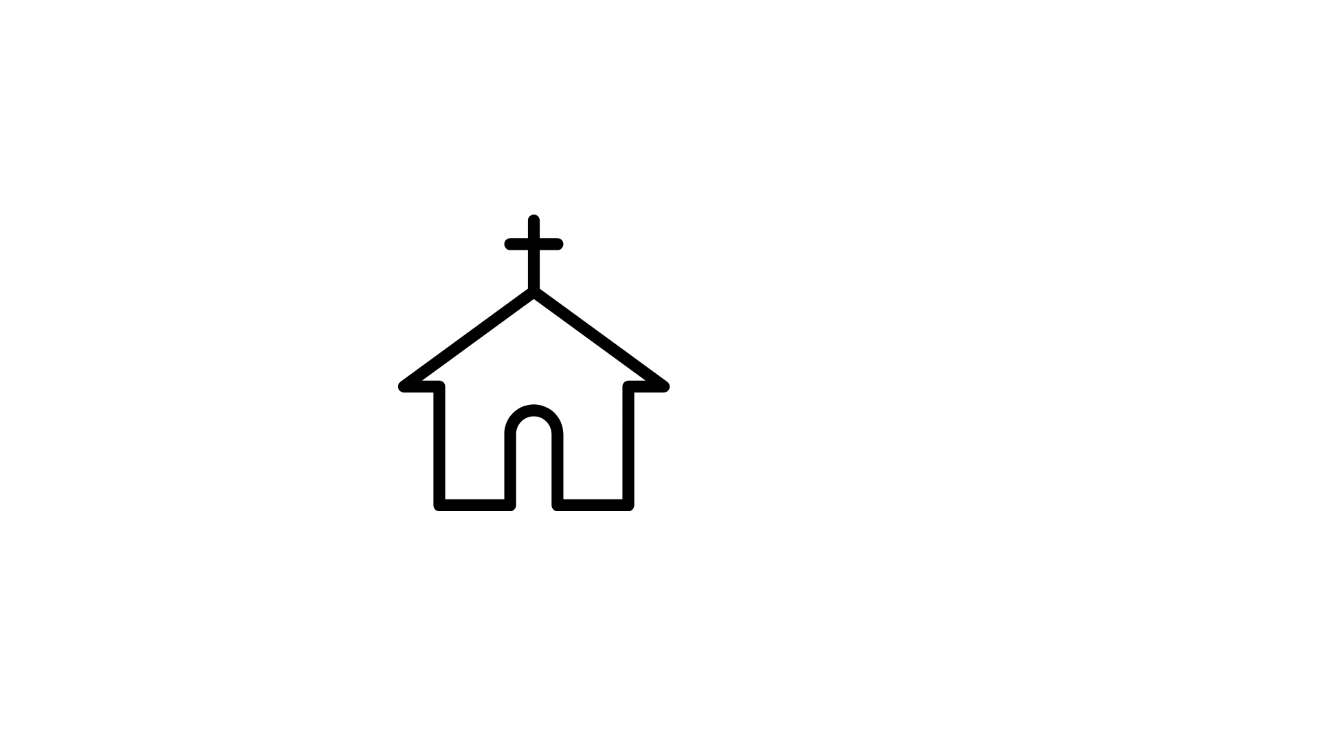 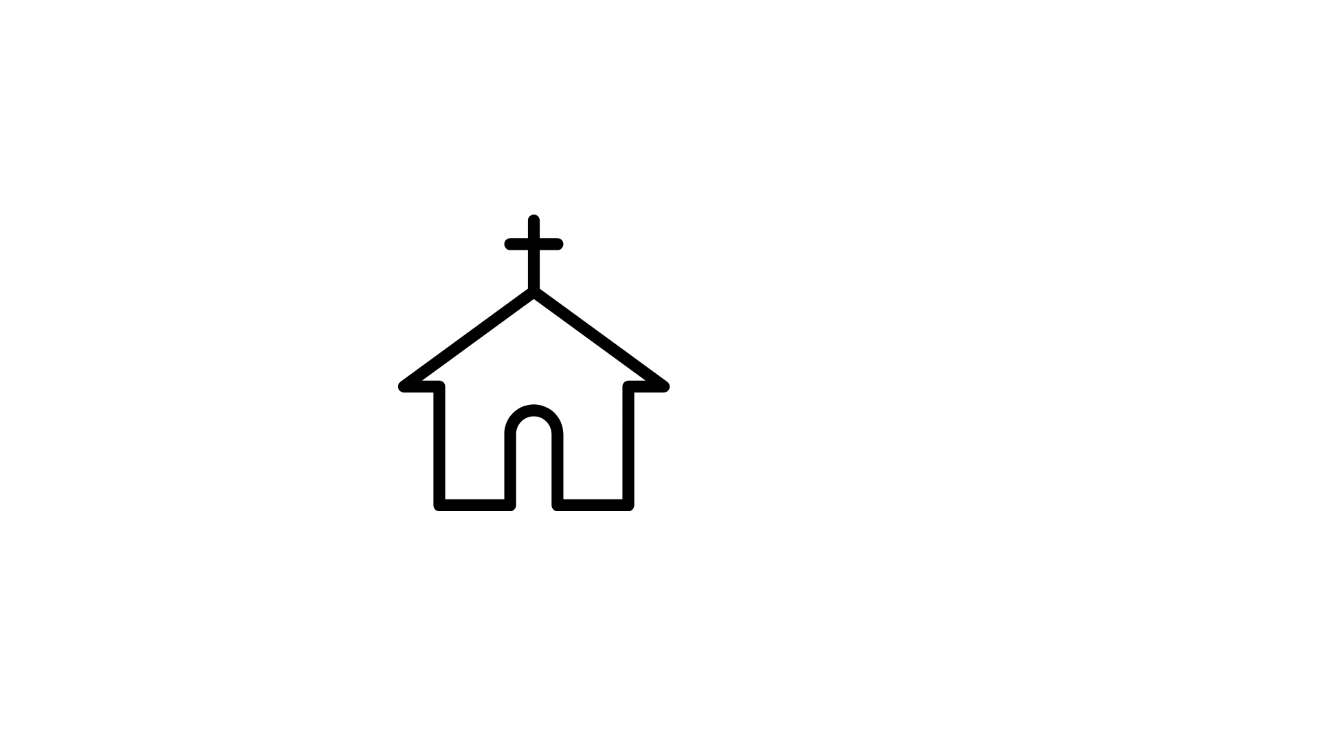 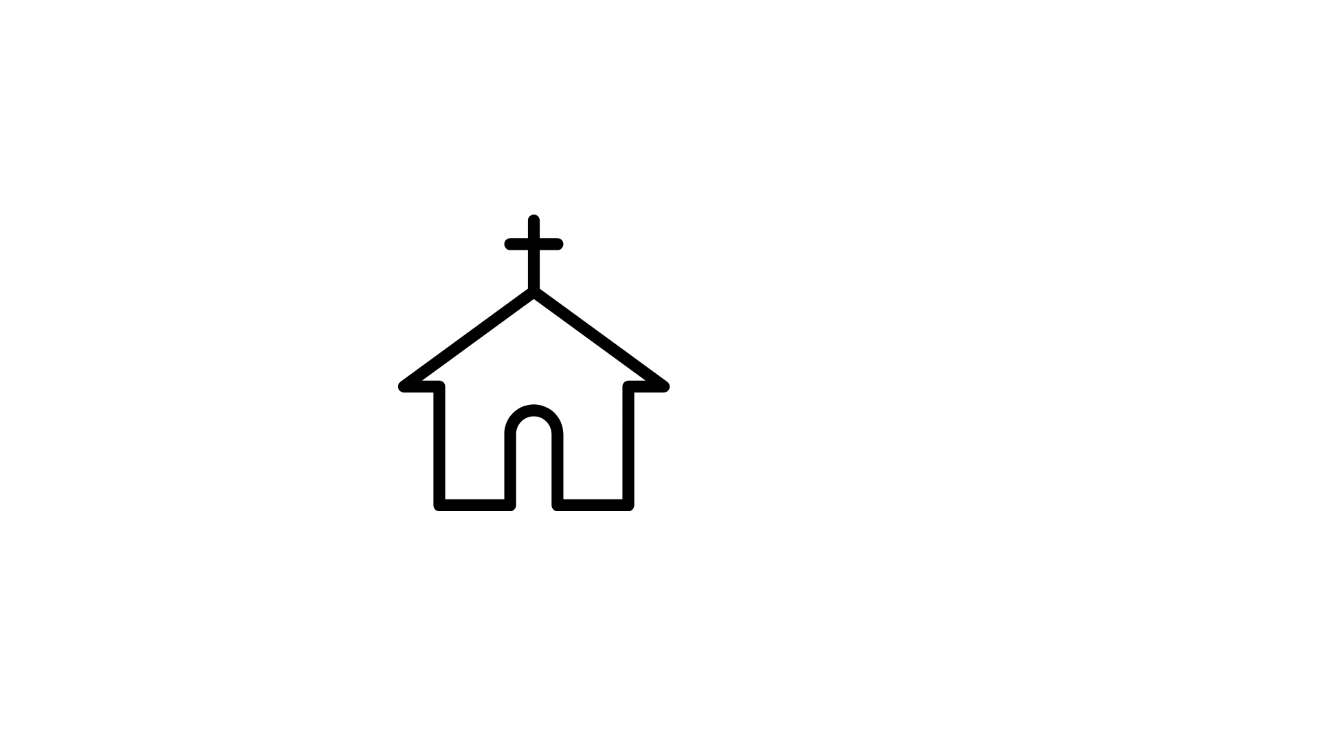 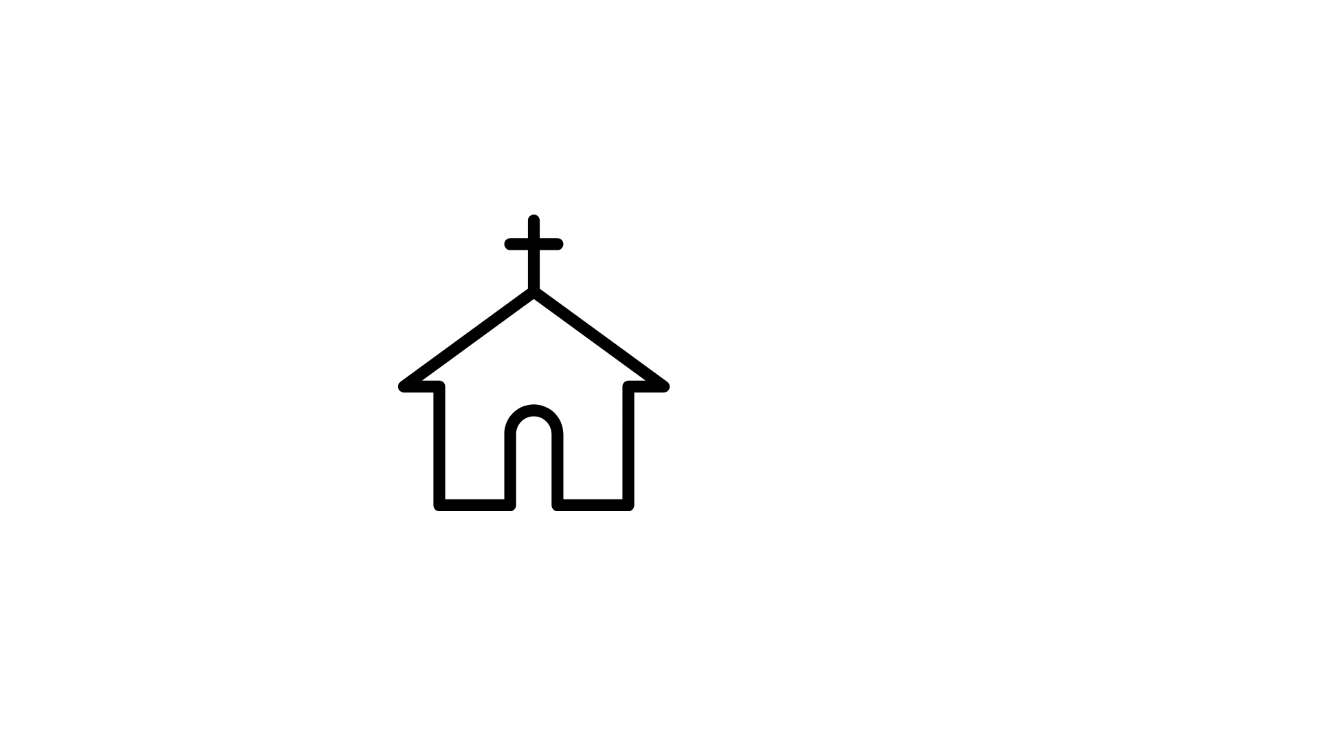 5 Church Options
1. Revitalization
2. Fostering
3. Adoption
4. Marriage
5. Replant
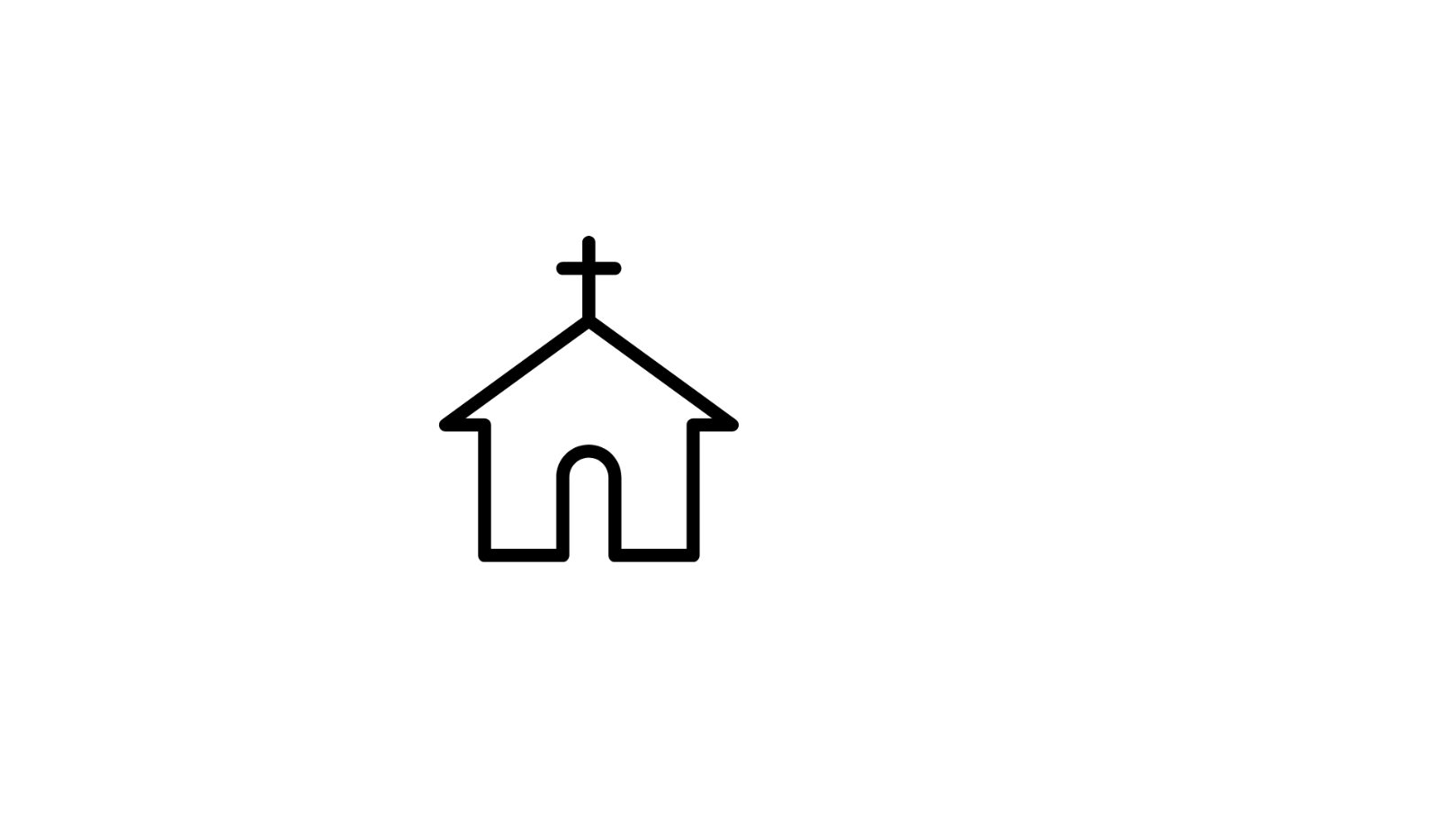 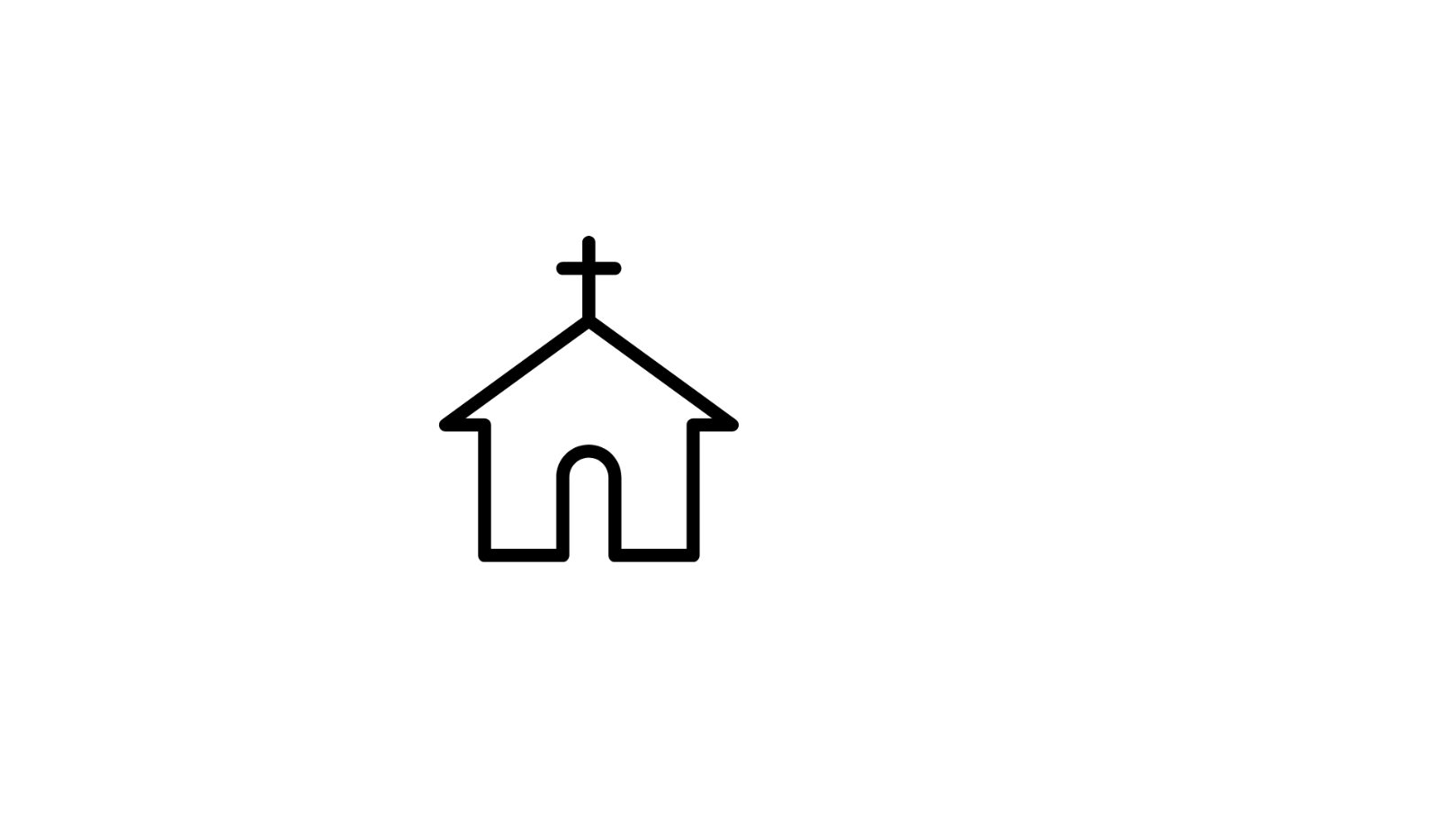 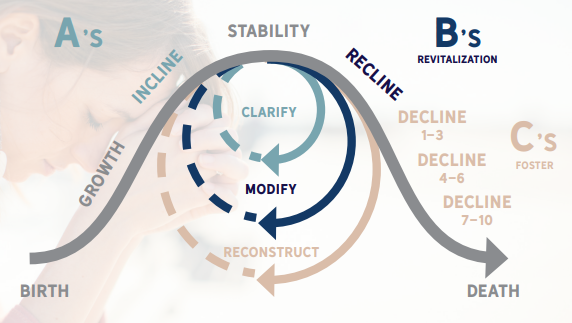 Church 
Fostering 
is for churches on a severe decline that no longer have 
essential resources for revitalization, but want to retain 
church autonomy.
Church 
Fostering 
is a time bound strategic partnership of a stronger church and a struggling church whereby the struggling church receives and accepts coaching, care, wisdom, and resources aimed at returning the struggling church to vitality and full autonomy. -NAMB
Take an assessment (current).
Take the initiative (with a church, association, or network).
Be willing to receive help that is not on your own terms. 
Change leadership (not necessarily a change in leadership).
Be willing to do things to serve and reach out to the community.
Best Practices for the Struggling Church
Build your church leadership pipeline
Find a Foster by: Building a relationship with a pastor
	
	- Take the initiative (with the motive of caring for the 			pastor or church not for leverage)
	- One on one encouragement 
	- Coaching
	- Cohorts 
		“Reach out to some pastors of struggling churches. 			Buy lunch or coffee. Build a relationship. If this 					becomes several connections, start a cohort.”

Reach out to some pastors of struggling churches. 
Host a one day fostering intensive.
Be involved in your association (not for gain).
Best Practices for the Healthy Church
Getting Ready
Best Practices for the Healthy Church
Doctrine and Polity
Leadership
Community (to reach)
Facility Assessment
Bylaws and Governing Documents
Financial
Are We a Good Fit?
Ask your team to serve no more but no less than a year (rotation of some for programming is ok helpful).

Think like a missionary (learn context, resist attitude of superiority).

How long?:
    - 3 months- bridge for healthy transition in a crisis.
    - 6 months- if they need a strategy and some
      training. 
    - 1 year- providing a possible new context and      
      leadership.
    - 15-18 months- only if needed to exit well
 
Have a Document of Understanding (DOU)/Covenant of Relationship with the expectations for both churches. 
Start with the greatest needs (children, worship, and outreach).
Best Practices for the Healthy Church
How Do We Start?
Build trust and credibility by listening well, developing relationships, and implementing prayer to undergird everything.

Prioritize ways to strengthen the church through modeling and equipping.

Celebrate along the way!

Have periodic update and clarification meetings. Does the partnership need to change on the micro or macro level?
Best Practices for the Healthy Church
During the Foster
Final quarter, prepare for transition.

Have a significant celebration with both congregations. 

If there is a realization that the relationship should continue because the struggling church will not make it on its own (after the year) adoption or replant should be considered. 

Early stats: Adoption is the most common outcome (66%); Some revitalize, retain autonomy, some die (usually slowly).
Best Practices for the Healthy Church
How Do We End?
Best Practices for the Association, 
State Convention, & Network:

Partner through prayer, assessments and fit.
Provide resources like example DOU’s, tips and training.
Guide: Moderate the process until partnership has formed. Be the bridge.  
Connect cohort churches in the area with others that are fostering.
Church Partnership Examples

Stories of Success
So far, Calvary has gone from 5 in attendance on a Sunday morning to 39.

“The BSCNC Revitalize NC was huge in helping us in our revitalization efforts. They were able to significantly lay the ground work that allowed us to start shepherding the church sooner, avoiding typical revitalization difficulties that we have encountered in the past and walking with us every step of the way. This has been a fantastic partnership!” 

– Kyle Graham (Bay Leaf Baptist)
Calvary Baptist &
Bay Leaf Baptist
Mooresville / Raleigh NC
Document of Understanding 
Bay Leaf Baptist Church 
Raleigh, North Carolina
and
Calvary Baptist Church
Morrisville, North Carolina


The intent of this agreement is a partnership between Bay Leaf Baptist Church and Calvary Baptist Church where Bay Leaf Baptist Church will seek to provide the following support of the ministry of Calvary Baptist Church. 

To cast a renewed vision for the ministry through Calvary Baptist Church. This includes a new ministry identity in the local community.

To establish a Leadership Team of members from Bay Leaf Baptist Church and Calvary Baptist Church that will lead and make decisions on the renewed direction of ministry for Calvary Baptist Church.

To provide a new ministry of preaching for Calvary Baptist Church and to provide pastoral care as needed to the membership.

To provide musical leadership and resources as available to Calvary Baptist Church.

To provide short term members of Bay Leaf Baptist Church that will come join the ministry of Calvary Baptist Church.

To assist in the planning and the execution of outreach events in the surrounding community of Calvary Baptist Church.

To provide training and leadership to establish a viable, age-graded Sunday school or small group ministry at Calvary Baptist Church.

To assist in providing programs to youth and children as needed.

To provide domestic and international mission opportunities in conjunction with Bay 
Leaf Baptist Church for the membership of Calvary Baptist Church.

To assist in providing direction through the Leadership Team for budget preparation of Calvary Baptist Church.
To assist in the improvement of the physical plant as needed at Calvary Baptist Church by providing volunteer labor to make needed improvements.

This agreement will commence at the time of adoption by both Bay Leaf Baptist Church and Calvary Baptist Church and will be for one year. The agreement can be renewed, modified, or cancelled at the mutual agreement by the Leadership Team and the signed representatives of both churches.
“I want to personally thank you on behalf of everyone here at the Plaza Baptist Church for helping us get started with the revitalization vision that you and your team shared. After navigating through those first three months, we were blessed with your continual prayers, leadership and focus on his kingdom building in the Noda area. 

The Holy Spirit continues to move with his vision. Plaza unanimously voted to partner with Hickory Grove Baptist and accept Pastor Brian as our senior pastor this past Sunday; May 2nd. There is so much excitement within both churches seeing and knowing how God is moving.” 

– Stan P. (Plaza Baptist Church)
Plaza Baptist &
Hickory Grove Baptist Church
Charlotte, NC